ARPA-E Impact in Rhode Island
Since 2009…
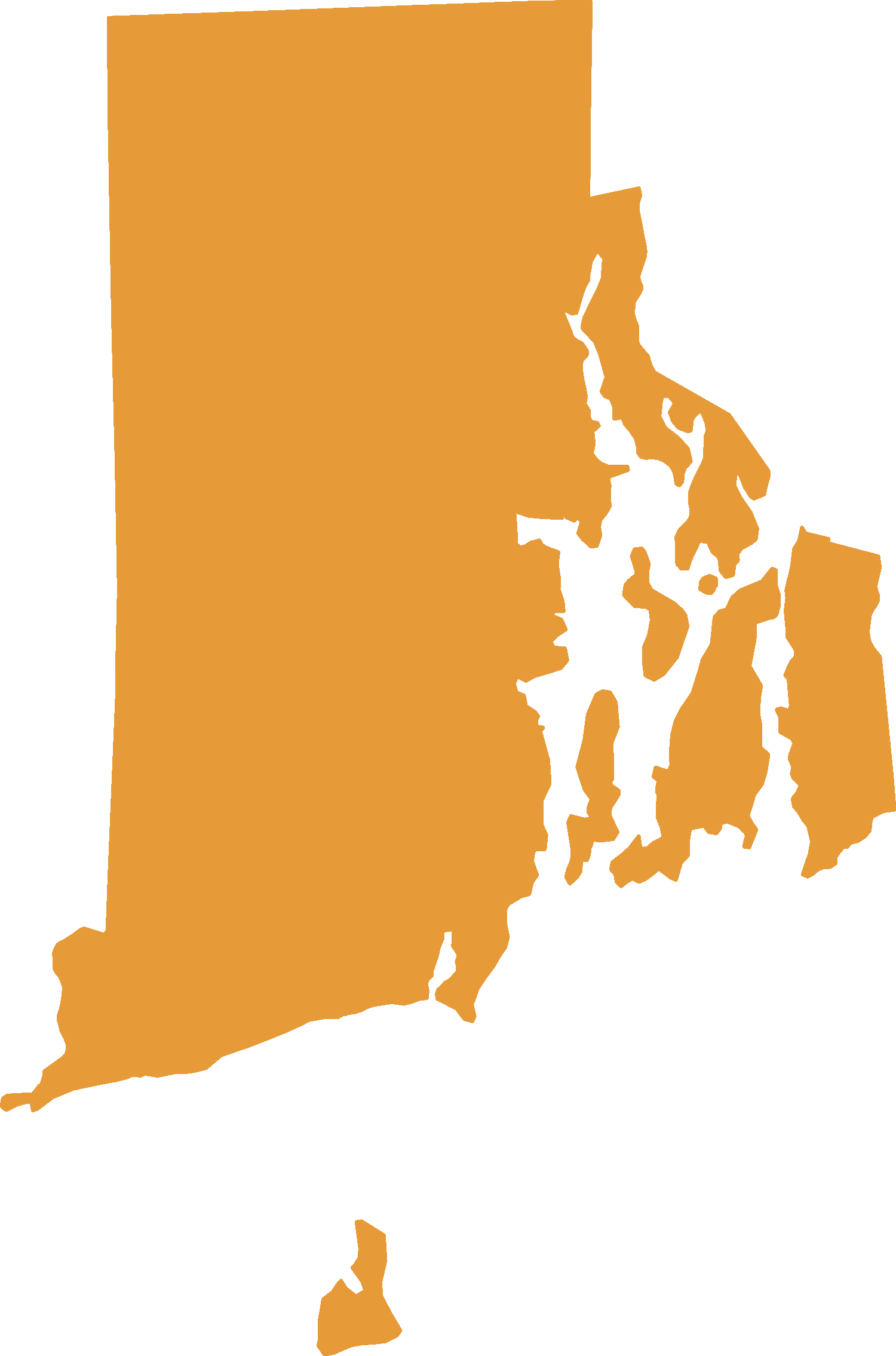 $7 million
in early-stage R&D funding

2 projects
in state
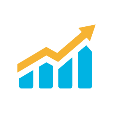 RI
RI
OR
NV
NY
MN
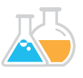 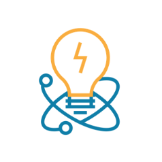 ARPA-E’s mission is to overcome long-term and high-risk technological barriers in the development of energy technologies. The Agency funds advanced energy technologies to reduce energy imports, improve efficiency, and reduce emissions.
Last Updated: November 2019